Hospital Costs and Healthcare Resource Utilization (HRU) for Chimeric Antigen (CAR) T-Cell Therapy and Stem Cell Transplant (SCT) in Patients with Large B-Cell Lymphoma (LBCL) in the United States
Chendi Cui, PhD1, Chaoling Feng, PhD2, Ning Rosenthal, MD, MPH, PhD1, Sally W Wade, MPH3, Laura Curry, MS, PhD1, Christine Fu, PhD2, Gunjan L. Shah, MD4
1 PINC AI™ Applied Sciences, Premier Inc. 2 Kite, A Gilead Company 
3 Wade Outcomes Research and Consulting 4 Adult Bone Marrow Transplant Service, Department of Medicine, Memorial Sloan Kettering Cancer Center
Background
CAR T-cell therapies approved and marketed in the US for relapsed or refractory LBCL are axi-cel and liso-cel after first-line chemoimmunotherapy*, and tisa-cel after two or more lines of systemic therapies
Previous phase 3 RCT trials demonstrated that CAR T is superior to standard of care (SoC) in terms of event-free survival  and quality of life after first line chemoimmunotherapy* 1, 2, 3 
And indirect comparison of axi-cel vs standard of care also demonstrated survival superiority over SoC after two or more systematic therapies4
Hospital system costs and healthcare resource use (HRU) comparing CAR T-cell therapy and auto- and allo-SCT are largely unknown, even though costs and treatment patterns provide important context for treatment planning
Objectives
To describe and compare the provider cost and HRU during the CAR T and SCT procedure, preparatory therapies prior to index, and post-index periods for CAR T-cell, auto- and allo-SCT patients
To describe adverse events that occurred among LBCL patients receiving CAR T-cell therapy, auto- and allo-SCT
*Refractory to first-line chemoimmunotherapy or that relapses within 12 months of first-line chemoimmunotherapy
2
Methods
Data Source: Premier’s PINC AI™ Healthcare Database (PHD)
A large, geographically diverse, hospital discharge database
~25% of US inpatient admissions and outpatient encounters of over 244 million unique patients 
Patient Selection Criteria
Inpatient or hospital-based outpatient discharge with principal or secondary discharge diagnosis of LBCL (ICD-10 diagnosis codes: C83.3x, C83.8x, C83.9x, C85.1x, C85.2x, and C85.8x) and concurrent CAR T-cell infusion, auto- or allo-SCT procedure between 1/1/2017 - 4/30/2021 (Index visit)
Age ≥18 years
≥1 inpatient/outpatient visit(s) with LBCL diagnosis within 90 days prior to the admission date of index visit
Index visit at hospital with continuous data submission during the 365-day look-back and 180-day follow-up period
Exclude patients having ≥2 CAR T-cell infusions and/or SCT transfusions done during the study period
3
Methods – Study Timeline
Follow-up: 
180 days post index discharge date
Index Visit
Pre-index: 
365 days prior to index date
Assess study exposures, covariates, and outcomes
Look-back period: Assess baseline comorbidities, preparative therapies*
4/30/21
10/31/21
1/1/16
1/1/17
* Baseline comorbidities were assessed within 365 days prior to index date; Preparative therapies were searched up to 180 days prior to index date.
4
Results – Study Population
852 patients were included: 208 with CAR T and 644 with auto- and allo-SCT procedure
Overall, the mean age was 60 years. 38.6% of patients were female, and 76.8% were white
Key characteristics (age, sex, race, health coverage, comorbidity) were similar across procedure types
The most prevalent comorbidities were diabetes, chronic pulmonary disease, and renal disease*
*Excluding malignancy; **Key comorbidity with > 5% incidence in any of the study group.
5
Results – Hospital Provider Characteristics
All the 19 CAR T centers had both CAR T and auto- or allo-SCT patients, whereas 18 hospitals had auto- and/or allo-SCT patients only.
Most patients were treated at large, teaching hospitals
Higher percentage of CAR T patients were from hospitals in the West (20%), whereas higher percentage of auto-SCT patients were from hospitals in the Midwest (28%)
*CAR T centers are defined as hospitals where CAR T infusions incurred in this study.
6
Results – HRU of Index Procedure
On average, 90%, 95%, and 92% were treated in an inpatient setting for CAR T, auto-SCT, and allo-SCT patients, respectively. The percentage of patients treated in an outpatient setting varied by hospital
The length of stay (LOS) was shorter for CAR T than for both auto- and allo-SCT patients
Lower ICU admission rate and shorter ICU LOS were observed for CAR T than for SCT patients
7
[Speaker Notes: For patients who had ICU stay at index visit, the average ICU days/LOS: auto-SCT 76%; allo-SCT 75%.]
Results – Costs of Index Procedure
P-value
Fixed cost CAR T vs. allo-SCT = 0.251
All other p-values <0.001
Total and pharmacy costs were higher for CAR T than for auto- or allo-SCT, while there are cost offsets in non-pharmacy costs for CAR T
***
*
**
All costs have been adjusted to 2021 US dollars. 
*Results likely underestimate CAR T pharmacy costs for commercial/Medicare patients as patients on clinical trials or funded research studies who have subsidized study drug costs were not excluded from analysis. **Fixed cost includes capital expenditures, employee salaries and benefits, building maintenance, and utilities. 
***Variable cost includes health care worker supplies, patient care supplies, diagnostic and therapeutic supplies, and medications.
8
Results – Preparatory Care for CAR T-cell Infusion vs SCT
The median time of preparatory care* was 30, 78, and 146 days for CAR T, auto-SCT, and allo-SCT, respectively
Total costs of preparatory care were lower for CAR T than for auto- or allo-SCT patients.
*For CAR T, preparatory care is defined as the care received from apheresis to infusion; for SCT, it is defined as the care received from salvage chemotherapies to transfusion.
**Costs have been adjusted to 2021 US dollars.
9
Results – 90- and 180-day Pre-Index Cost*
P-value
90-day Pre-Index Cost allo-SCT   vs. CAR T = 0.027
All other p-values <0.001
Costs were lower for CAR T than for auto- or allo-SCT patients.
*The average 90- and 180-day pre-index costs may also include previous LoT costs for CAR T and auto-SCT.
**Costs have been adjusted to 2021 US dollars.
10
Results – 180-day Post-Index HRU and Costs
P-value 
auto-SCT vs. CAR T <0.001
allo-SCT   vs. CAR T   0.008
As compared to CAR T patients, auto-SCT patients had lower costs and readmission* rate, and allo-SCT patients had higher costs and readmission rate 
90% of readmissions were LBCL-related**
The differences in total LOS and ICU admission rate of CAR T, auto-SCT, and allo-SCT patients were not statistically significant
*Readmission was defined as a return hospitalization to a hospital within 180 days after being discharged from index visit.
**LBCL-related visits were defined as visits with LBCL diagnosis.
***Costs have been adjusted to 2021 US dollars.
11
[Speaker Notes: No highlight]
Results – 30-day Post-Index Adverse Events*
CAR T had statistically significantly higher incidence of CRS than both types of SCTs, whereas auto- and allo-SCTs had significantly higher incidence of infections.
* AEs were identified using ICD-10 codes for index visit and follow-up visits within 30 days of index discharge date. The AE identification was censored at the earliest time when any non-corticosteroid drug in NCCN guideline for diffuse large B-cell lymphoma is identified after index discharge date.
12
[Speaker Notes: Check if data correct 30 days]
Limitations
Hospitals from the PHD represent a sample of slightly higher proportion of community-based providers compared to the proportion of community-based providers reported by American Hospital Association survey data. Therefore, the treatment strategies and thus HRU may not be fully representative of the real-world mix of US practice types
Costs and HRU incurred outside of the index hospital systems were not captured in PHD database, therefore the study does not fully capture costs and HRUs both in the preparatory and follow-up settings for patients from external referrals
On-label use in the study time period was defined as receiving CAR T after ≥2 lines of systemic therapies, but the study was not able to identify lines of therapy (key HRU predictors) or clinical trial patients
13
Conclusions
To our knowledge, this is the first and most current study to evaluate actuarial cost and HRU for CAR T, auto- and allo-SCT patients using real-world hospital discharge data
CAR T had higher pharmacy costs during the index procedure, versus auto- and allo-SCT; the 180-day follow-up costs post CAR T were higher than that of auto-SCT, but lower than that of allo-SCT 
On the other hand, compared to both auto- and allo-SCT, there were lower preparatory cost and shorter preparatory time, shorter index hospital stay, ICU use, lower non-pharmacy costs for CAR T
Understanding of hospital system costs and health resource utilization associated with CAR T, auto- and allo-SCT, in combination with existing knowledge of CAR-T efficacy superiority over SoC, may provide comprehensive information for treatment center in the preparation and after-care needed by CAR T-cell, auto- and allo-SCT patients
14
[Speaker Notes: C]
References
1. Locke, F. L., Miklos, D. B., Jacobson, C. A., et al. (2022). Axicabtagene ciloleucel as second-line therapy for large B-cell lymphoma. New England Journal of Medicine, 386(7), 640-654.
2. Elsawy, M., Chavez, J. C., Avivi, I., et al. (2022). Patient-reported outcomes in ZUMA-7, a phase 3 study of axicabtagene ciloleucel in second-line large B-cell lymphoma. Blood.
3. Kamdar M, et al (2022) Lisocabtagene maraleucel versus standard of care with salvage chemotherapy followed by autologous stem cell transplantation as second-line treatment in patients with relapsed or refractory large B-cell lymphoma (TRANSFORM): results from an interim analysis of an open-label, randomised, phase 3 trial. Lancet. 2022 Jun 18;
4. Neelapu SS, Locke FL et al (2021). Comparison of 2-year outcomes with CAR T cells (ZUMA-1) vs salvage chemotherapy in refractory large B-cell lymphoma. Blood Adv. 2021 Oct 26;5(20):4149-4155. doi: 10.1182/bloodadvances.2020003848. PMID: 34478487; PMCID: PMC8945634.
5. https://avalere.com/insights/car-t-reimbursement-updated-in-fy-2023-ipps-final-rule
15
Acknowledgments and Funding
The authors would like to thank Mrs. Leslie Carabuena for providing quality checks to the statistical coding for this study
This study was funded by Kite, a Gilead Company (May-December 2022)
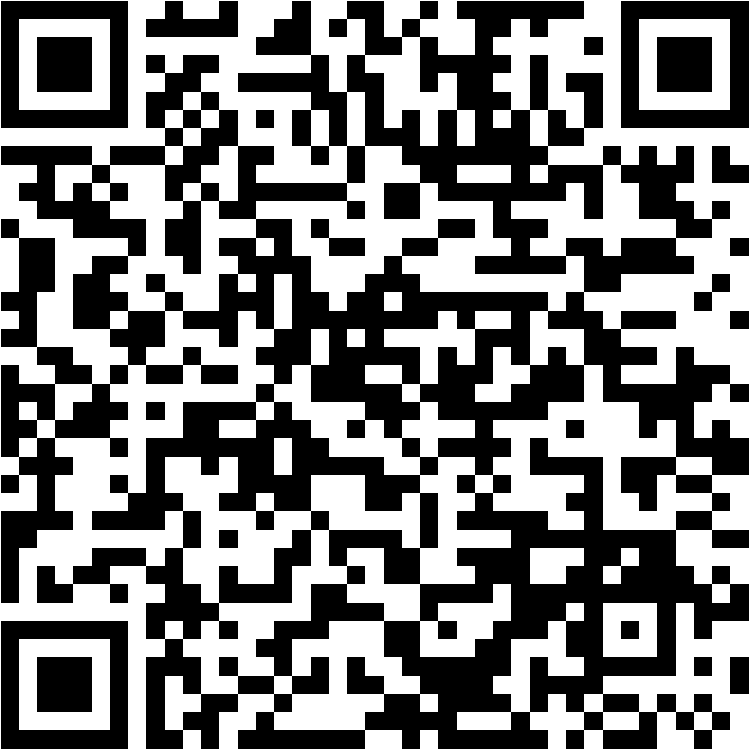 Copies of this presentation obtained through Quick Response Code are for personal use only and may not be reproduced without permission from the author of this poster.
16